Lauree magistrali
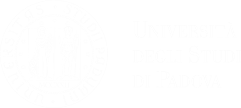 1920
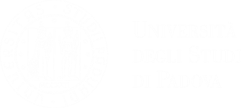 19-20
Iscrizioni
http://www.unipd.it/avvisi-ammissione-corsi
Preimmatricolazioni
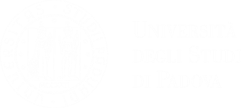 17 giugno //// 30 settembre 2019 						
 
per gli studenti che prevedono di laurearsi entro il 31 dicembre 2019
7 novembre – 10 gennaio ore 12.00
ore 12.00
Immatricolazioni_1
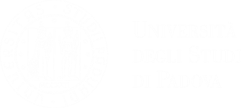 Per i laureati entro il 21 ottobre 

dall’apertura della procedura
che avverrà a partire dal raggiungimento del numero minimo di preiscrizioni necessarie (che verrà reso noto http://www.unipd.it/avvisi-ammissione-corsi) 

fino al 25 ottobre 2019 ore 12.00
Immatricolazioni_2
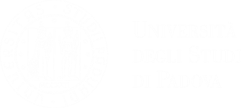 Per i laureati in corso d’anno 
entro il 31 dicembre 2019: 

11 novembre 2019 //// 17 gennaio 2020.
Attenzione!
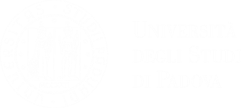 Dall’a.a. 2017-2018 non è più possibile iscriversi ai corsi magistrali laureandosi nella sessione di febbraio-marzo!!!

Ovvero non esiste più quanto segue: 
«I laureati in corso d’anno entro il 13 marzo 2017 potranno presentare la domanda di immatricolazione dal 13 febbraio fino al 20 marzo 2017» (dall’Avviso di ammissione 2016-2017.
Lauree magistrali
1	 Linguistica
LINGUISTICA
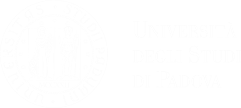 Dipartimento di riferimento
DISLL
 Coordinatrice: Cecilia Poletto
LINGUISTICA
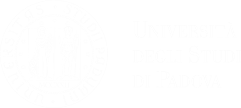 Requisiti di ammissione
Voto di laurea minimo 100/110
Laurea in Lettere antiche
o in Lettere moderne
o  in Lingue, letterature 
e mediazione culturale 
o Logopedia
15 Cfu in L-LIN/01 Glottologia e linguistica
o L-FIL-LET/12 Linguistica italiana
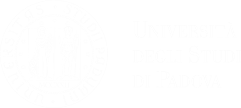 LINGUISTICA
Oppure 50cfu conseguiti nei settori di
L-FIL-LET/01-15
L-LIN/01-21
L-OR/21 letteratura o lingua cinese
L-OR/18 letteratura e lingua sanscrita
M-FIL/02
M-FIL/05

in ogni caso lo studente deve aver conseguito almeno 15 cfu in L-LIN/01 Glottologia e linguistica e/o L-FIL-LET/12 Linguistica Italiana
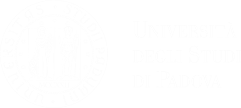 LINGUISTICA
19
20
Percorso formativo
insegnamenti
caratterizzanti
LINGUISTICA1-4
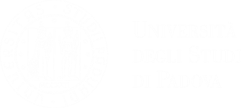 Quattro esami a scelta tra:
Fonetica e fonologia Laura Vanelli
Morfologia Davide Bertocci
Syntax Cecilia Poletto
Pragmatica Sara Gesuato
Semantics Pires
Linguistica storica Luca Rigobianco
6 cfu
LINGUISTICA 5
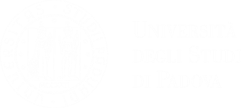 Un esame a scelta tra:
Storia della lingua italiana medievale e rinascimentale
Luca Zuliani
Storia della lingua italiana moderna e contemporanea
Tobia Zanon
Dialettologia avanzato Jacopo Garzonio
Language acquisition Emanuela Sanfelici
9 cfu
LINGUISTICA 6
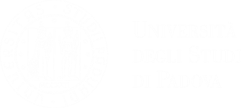 Un esame a scelta tra:
Filologia germanica 2 	Meli
Filosofia del linguaggio av. Carrara
Metodi linguistici di analisi dei testi Cortelazzo
Glottodidattica (FIT)		Matteo Santipolo
Didattica dell‘italiano (FIT)	Duso
6 cfu
LINGUISTICA 7
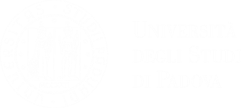 Un esame a scelta tra:
Lingua spagnola/francese/portoghese e brasiliana/
tedesca/romena/ungherese/russa 
Fonetica acustica dell’italiano e dell’inglese 
Lingua e letteratura sanscrita 
Filologia romanza av.
9 cfu
LINGUISTICA 8
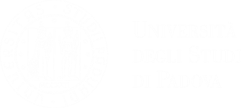 Un esame a scelta tra:
Psicologia del linguaggio 
Psicologia sociale e dello sviluppo  (FIT) A. M. Manganelli
Logica Massimiliano Carrara
Logic G. M. Spolaore
Codicologia Nicoletta Giovè
Paleografia Latina av Nicoletta Giovè
6 cfu
LINGUISTICA 9-10
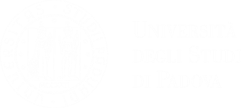 Affini e integrative
6 + 6 cfu a scelta tra:
LINGUISTICA 9-10
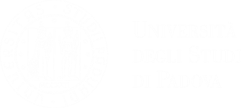 Progettazione di siti web Maristella Agosti
Lingua e letteratura galega Rachele Fassanelli
Lingua e letteratura provenzale Giosue Lachin
Antropologia culturale  (FIT) Paolo Grassi
Archivistica Mario Brogi
Psicologia della comunicazione Lorella Lotto
Neuropsicologia Carlo Semenza
Psicologia cognitiva Simone Cutini 
Linguistica computazionale
LINGUISTICA
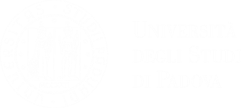 Stage e tirocinio
3 cfu
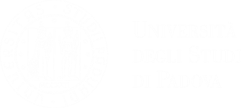 LINGUISTICA
Gli studenti possono scegliere uno stage interno. Al momento ne sono attivati quattro: 
Stage progetto ASIt (atlante sintattico dei dialetti d’Italia) di raccolta dati e inserimento dei dati raccolti nel data base con taggatura
Stage progetto corpus sintatticamente annotato di italiano antico
Stage progetto Gravo (Grammatica del veneto delle origini)
Stage di acquisizione del linguaggio
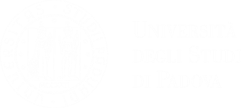 LINGUISTICA
Altre attività


Seminario di ricerca tutti i venerdì alle 12,30 in aula L

Questi seminari valgono per il riconoscimento dei tre crediti (0,25 crediti a conferenza con relazione)
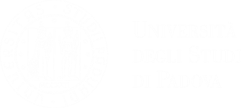 LINGUISTICA
Altre attività


Teamworking: incontro quindicinale seminariale con presentazione tesi e articoli da parte degli studenti: giovedì ore 12,30 aula L.
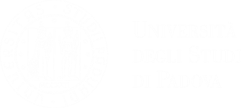 LINGUISTICA
Altre attività


Seminari di Linguistica storica 
(responsabile prof. Bertocci)
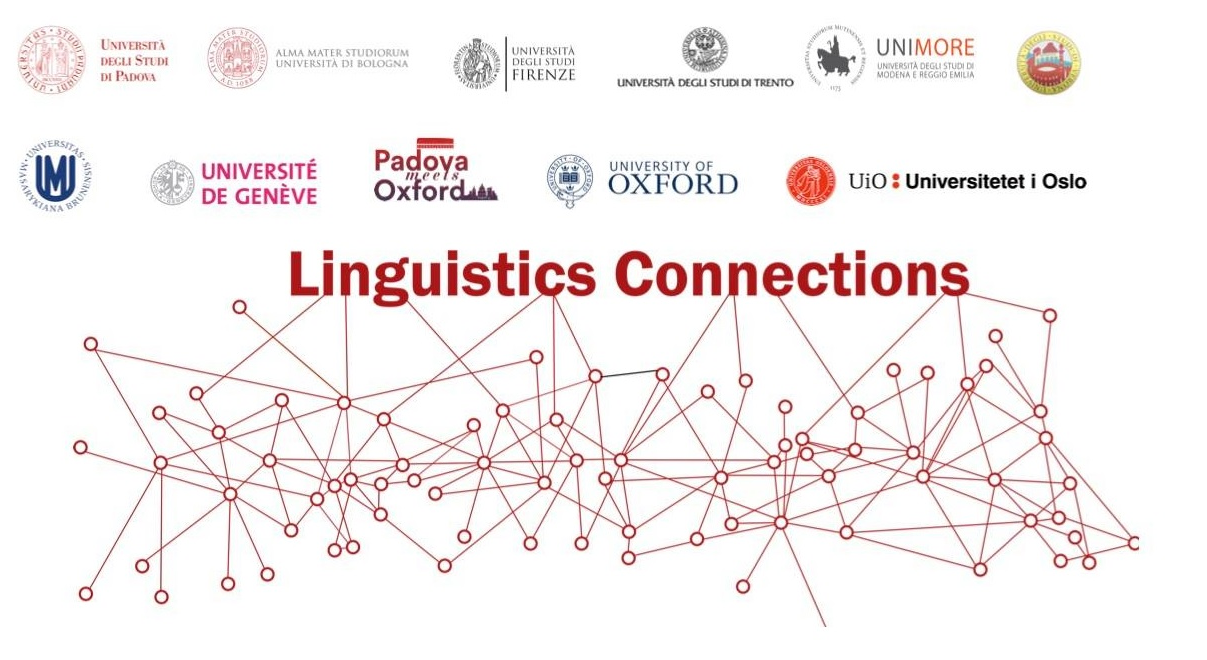 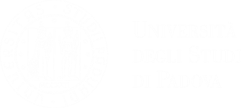 LINGUISTICA
Altre attività

45° Incontro di Grammatica Generativa &
TEAM (Theoretical and Empirical Approaches to Microvariation)
21/23 Febbraio 2019
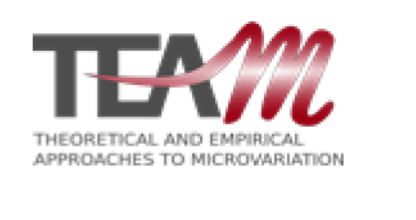 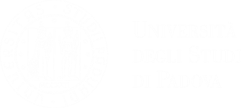 LINGUISTICA
+12 cfu a scelta dello studente
+ 39 cfu la tesi di laurea
+ 3 cfu Stages e tirocini o seminari
Per un totale di 120 cfu